Guohua Zeng

Affiliation: The First Affiliated Hospital of Guangzhou Medical University
Vice-director, The First Affiliated Hospital of Guangzhou Medical University 
Vice-president, Chinese Urological Doctor Association 
Vice-Chair, Urolithiasis section of Chinese Urological Association 
President, Urology section of Guangdong Doctors Association 
Co-chairman and Secretary General of International Alliance of Urolithiasis (IAU) 
Director, Certified fellowship program by Endourology Society
Board of Directors of Endourology Society
Inventor of  Suction Mini PCNL(SMP) and FANS sheath
Have performed >20,000 Endourological procedures
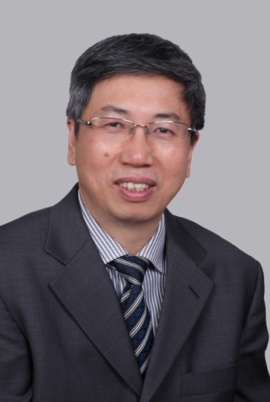